방송기획론
10장 교육 프로그램
1. 교육 방송 정의
2. 교육방송 역사
3. 교육방송 특성
4. 교육방송 종류
5. 유아 교육 프로그램
6. 유아 교육 프로그램 기획과정
7.  방송사  유아/어린이 프로그램
8. 교육 프로그램의 구성
9.  성인 교육 프로그램
10. 유아프로그램의 제작 과정
11. 청소년프로그램의 제작 과정
다양한 교육 방송 프로그램
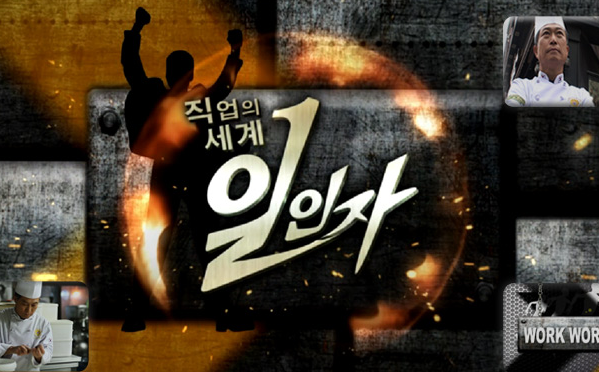 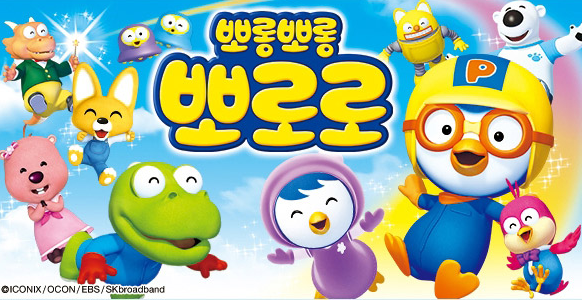 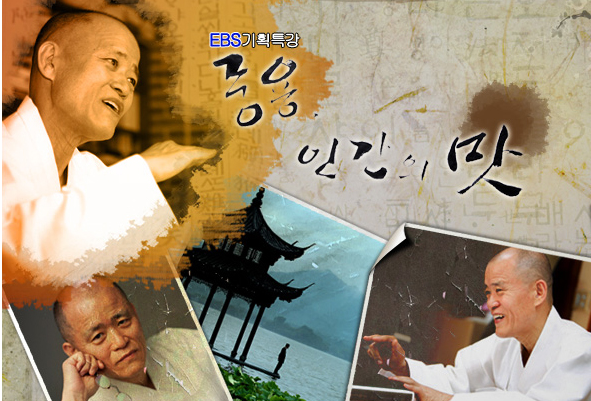 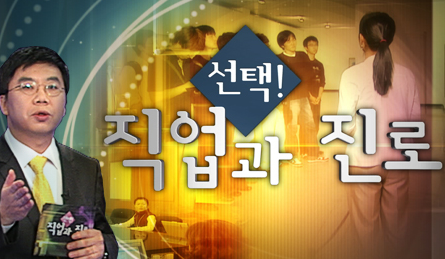 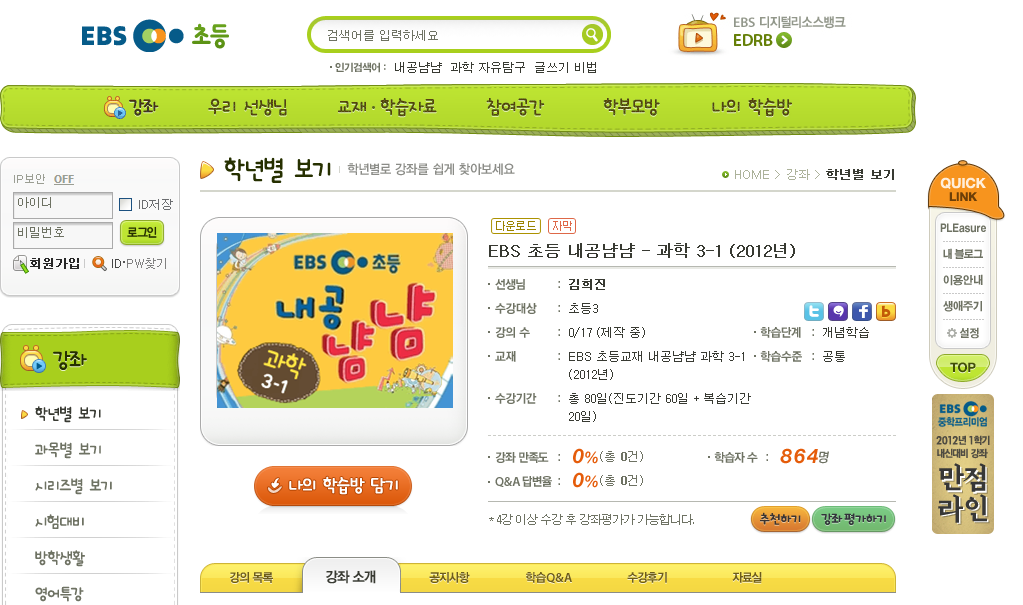 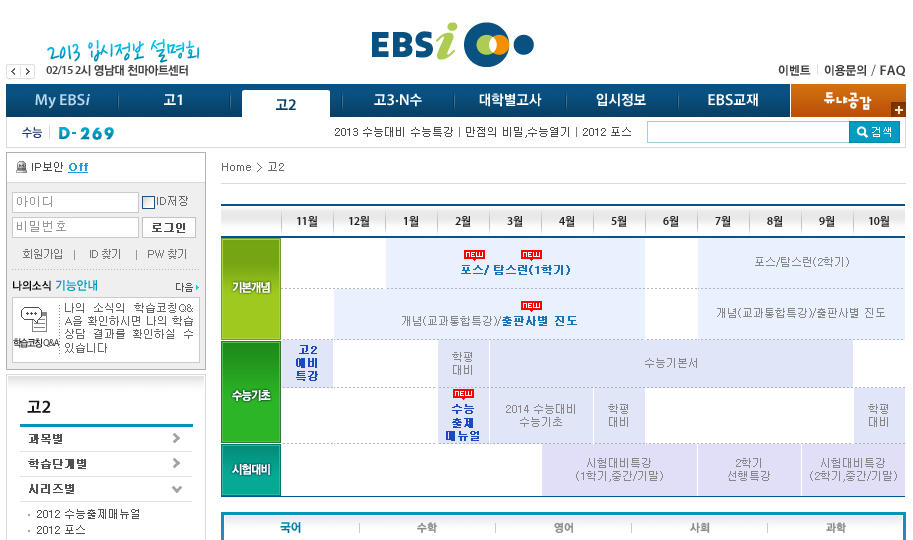 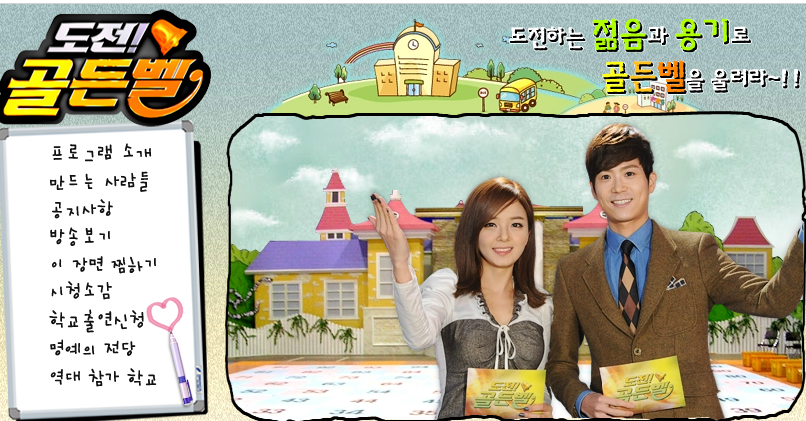 감사합니다